Леонтьева Александра
Плотникова Кристина
Новокрещенова Кристина
Кошкина Татьяна
Многопризнаковая классификация стран Европы
Перечень показателей
ВВП на душу населения; межд. долл.
Структура ВВП: доля сельского хозяйства; %
Структура ВВП: доля промышленности; %
Структура ВВП: доля сферы услуг; %
Доля городского населения, %
Средняя ожидаемая продолжительность предстоящей жизни; лет
Коэффициент рождаемости; ‰
Коэффициент смертности; ‰
Темпы роста населения, %
Коэффициент младенческой смертности; ‰
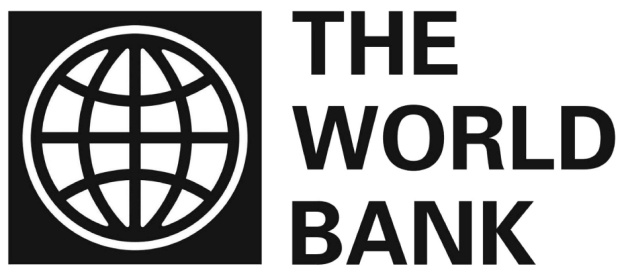 ЭКОНОМИЧЕСКИЕ ПОКАЗАТЕЛИ
ДЕМОГРАФИЧЕСКИЕ 
ПОКАЗАТЕЛИ
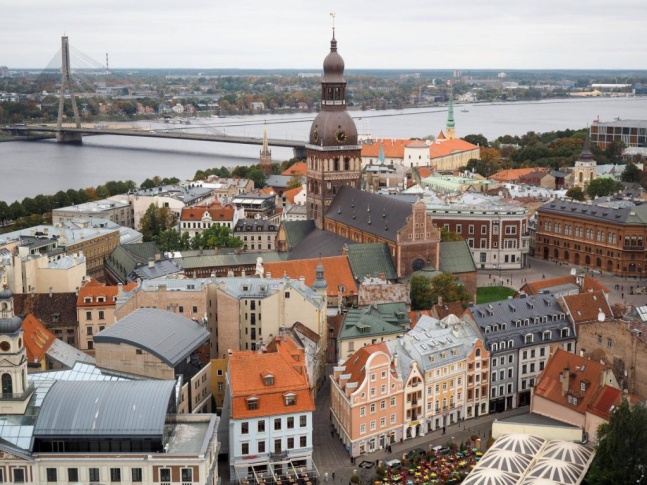 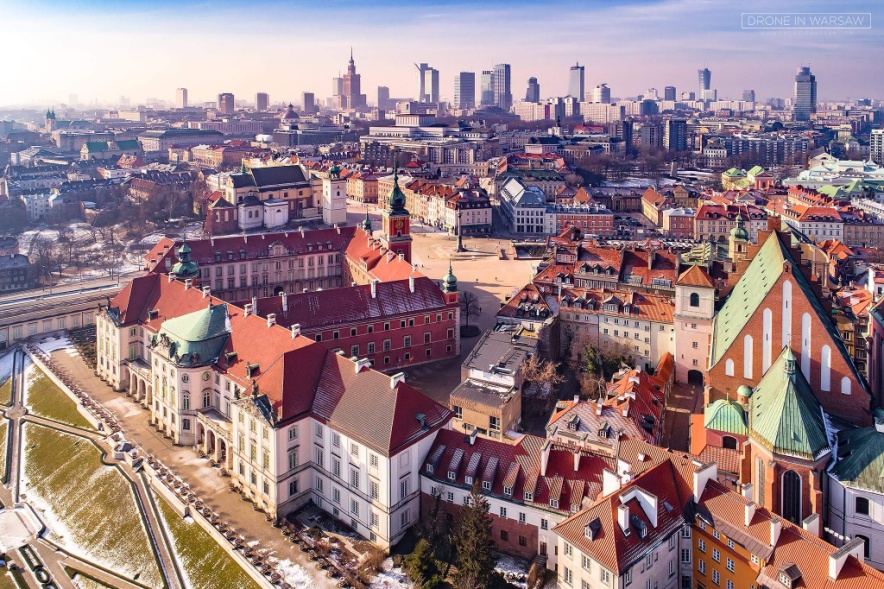 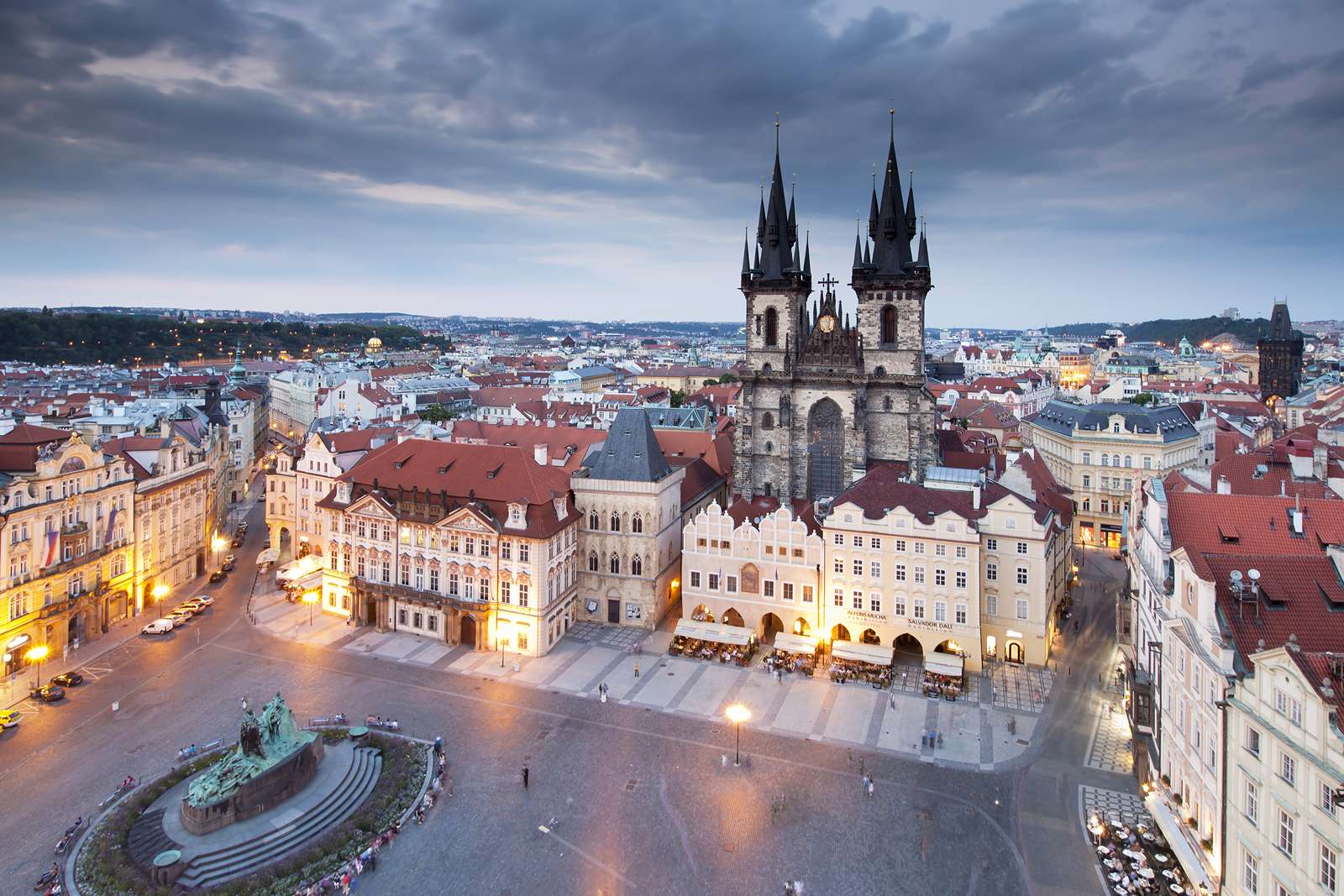 ЛАТВИЯ
ПОЛЬША
ЧЕХИЯ
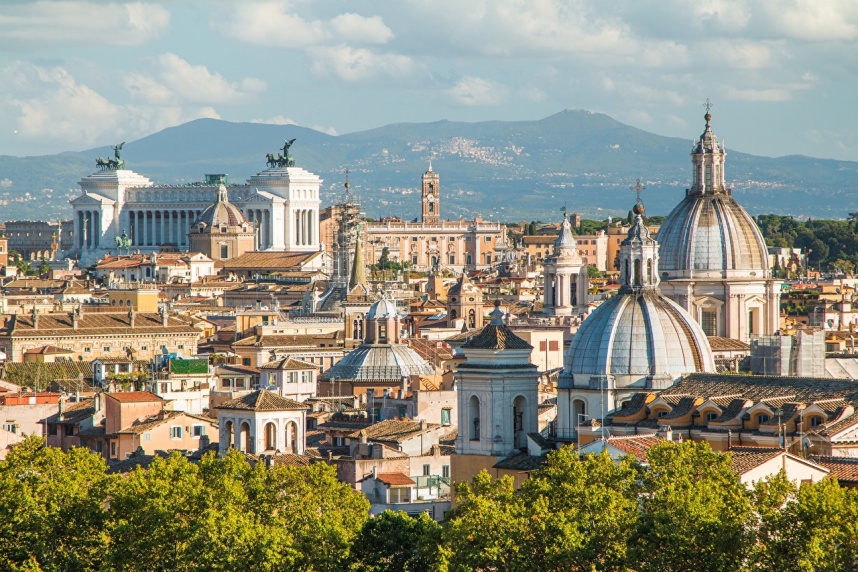 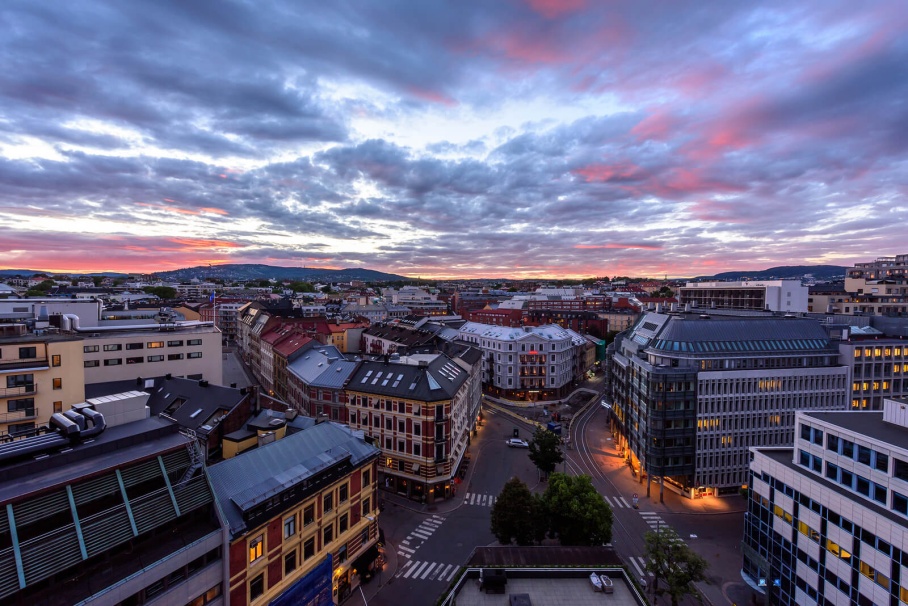 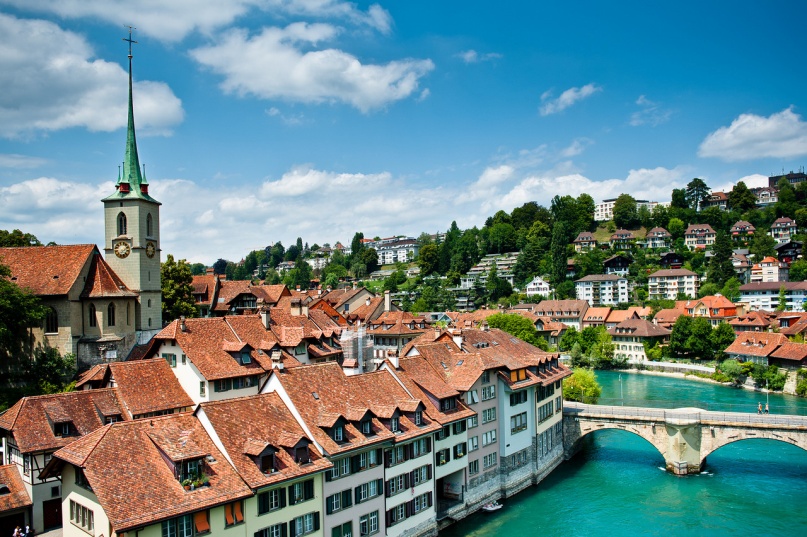 ИТАЛИЯ
НОРВЕГИЯ
ШВЕЙЦАРИЯ
ВЫБРАННЫЕ СТРАНЫ
Максимальный – «хороший»
Максимальный – «плохой»
Максимальный – «плохой»
Максимальный – «хороший»
Максимальный – «хороший»
Максимальный – «хороший»
Максимальный – «плохой»
Максимальный – «плохой»
Максимальный – «плохой»
Максимальный – «плохой»
МНОГОПРИЗНАКОВАЯ КЛАССИФИКАЦИЯ СТРАН ЕВРОПЫ
Менее развитые
Среднеразвитые
Более развитые
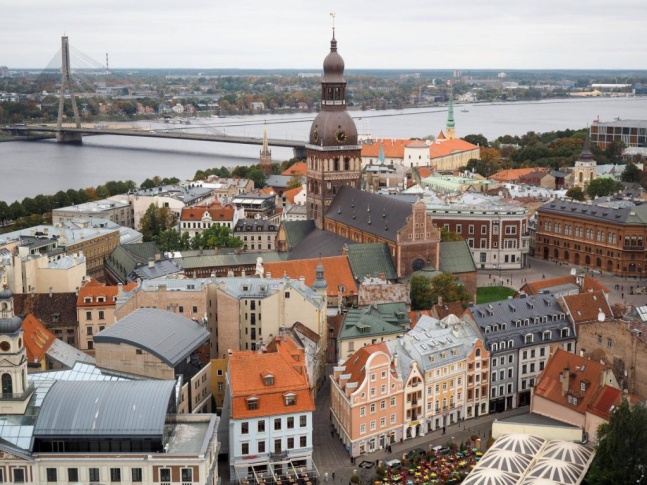 ЛАТВИЯ
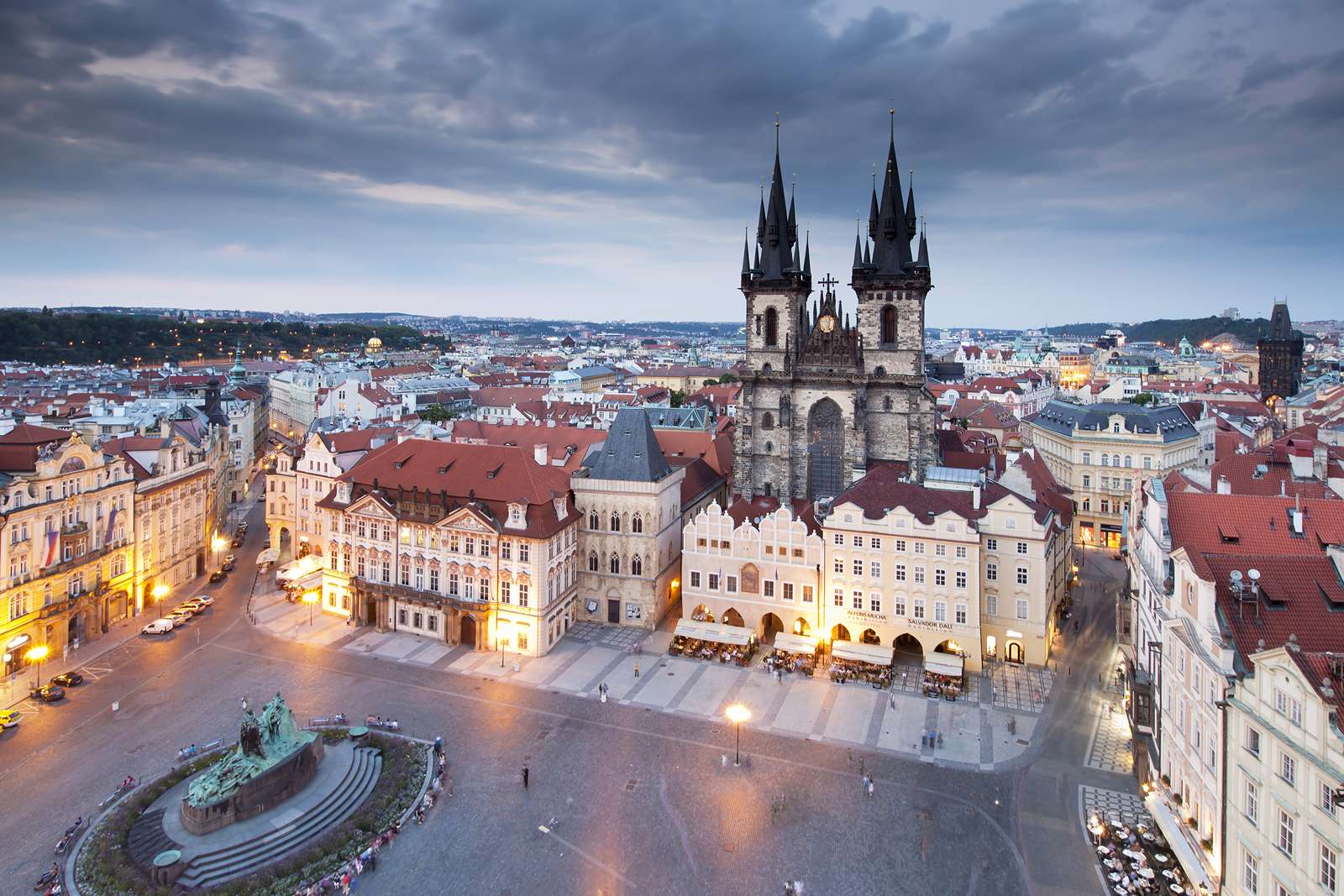 ЧЕХИЯ
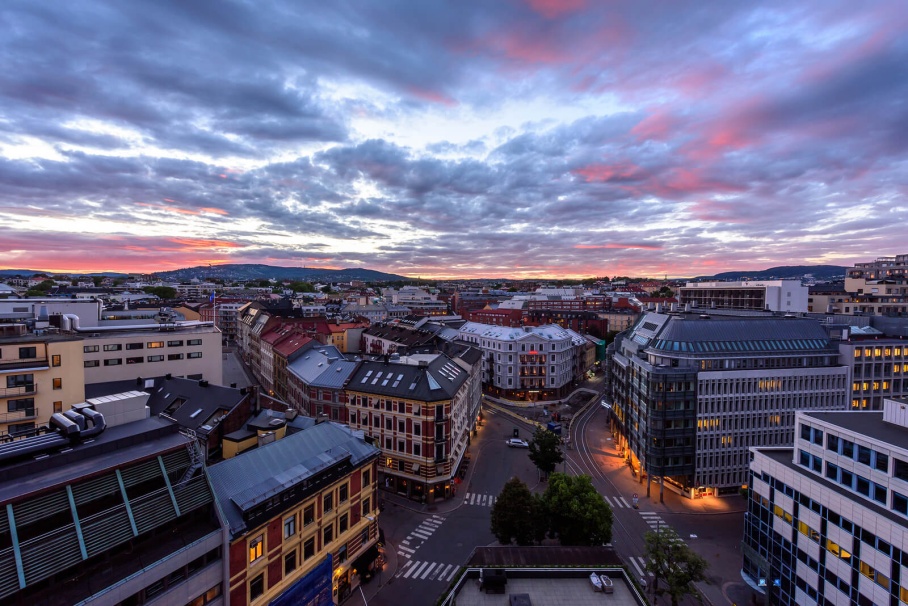 НОРВЕГИЯ
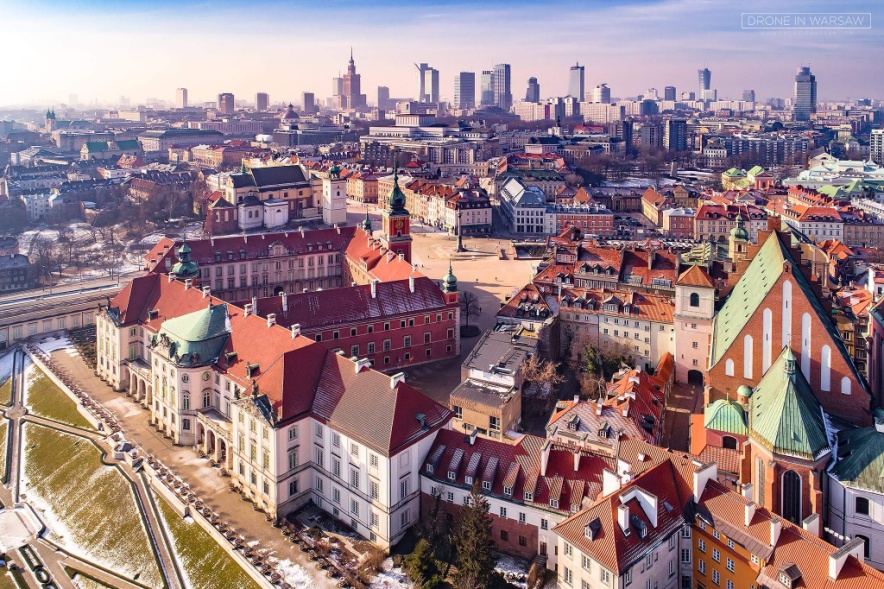 ПОЛЬША
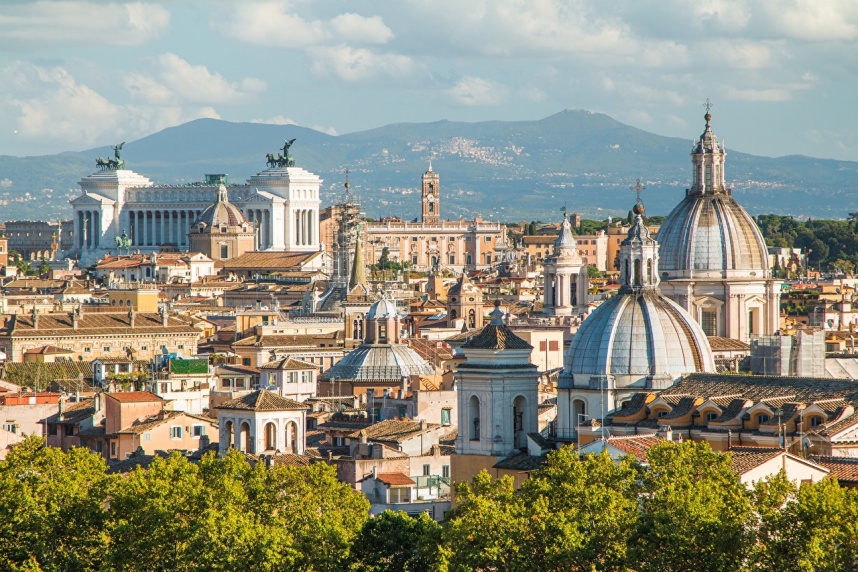 ИТАЛИЯ
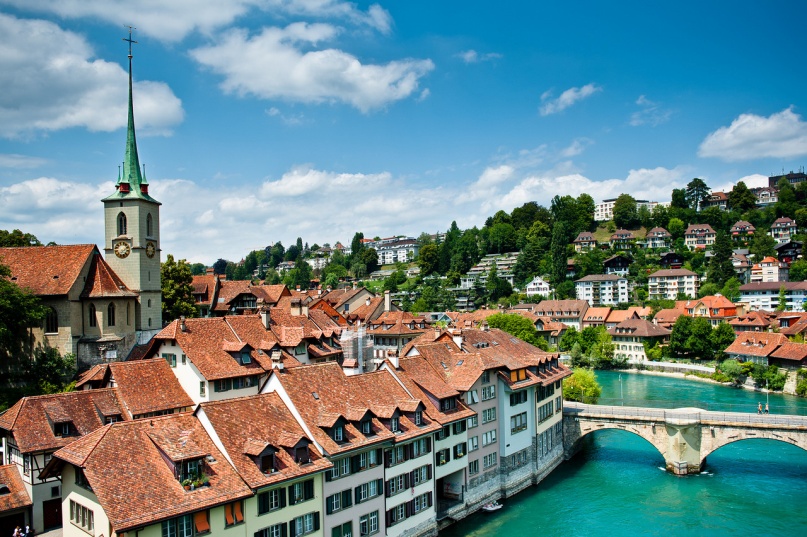 ШВЕЙЦАРИЯ
ЛАТВИЯ
Латвия — индустриально-аграрная страна. Ведущие отрасли промышленности: машиностроение и металлообработка (энергетическое машиностроение, электротехническая, радиоэлектронная промышленность, производство средств связи и приборостроение, транспортное, и сельскохозяйственное машиностроение). 
		Главная отрасль сельского хозяйства — животноводство. Экономика Латвии – один из примеров успешного развития. 
		Экономика Латвии занимает 103-е место среди стран мира по объёму объёму ВВП по (ППС), по состоянию на 2018 год. По классификации МВФ экономика Латвии является развитой, а по классификации Всемирного банка входит в группу стран с высоким уровнем доходов. Среди постсоветских стран Латвия является одной из самых развитых (3-е место после Эстонии и Литвы).
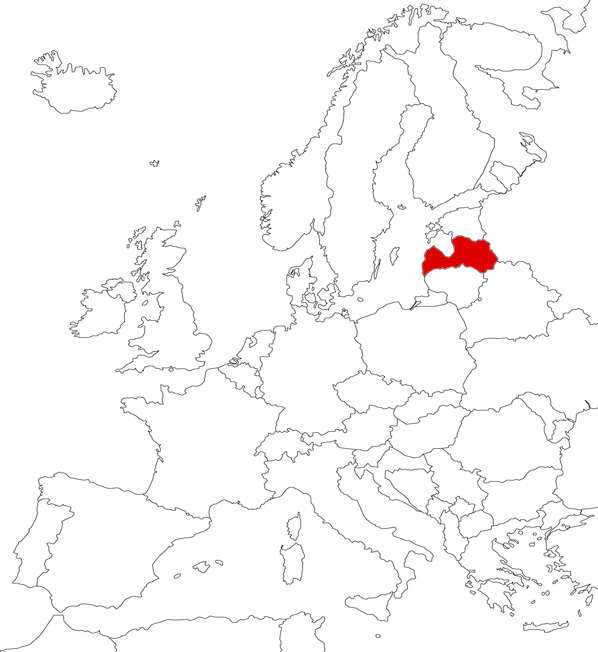 ПОЛЬША
Экономика выбранной страны имеет целый ряд интересных особенностей, которые как раз и провоцируют в ней повышенный рост ВВП. К таковым необходимо отнести: 
Сниженную долю в общей массе сектора услуг. 
Большой процент сектора реального, что обеспечивает стабильный рост и уровень ВВП именно для данного региона. 
Упор на промышленность и ремонт механизмов. Данные отрасли составляют в среднем 24,7%, 18,8% соответственно. 
Низкий уровень долга частных хозяйств перед государством.
Банковская система страны достаточно консервативна, имеет достаточно малый процент в общем ВВП.
Сердцевиной же экономической системы по праву можно посчитать средний, а также малый бизнес, который даже в кризисные периоды в достаточно консервативном польском обществе остаётся на плаву.
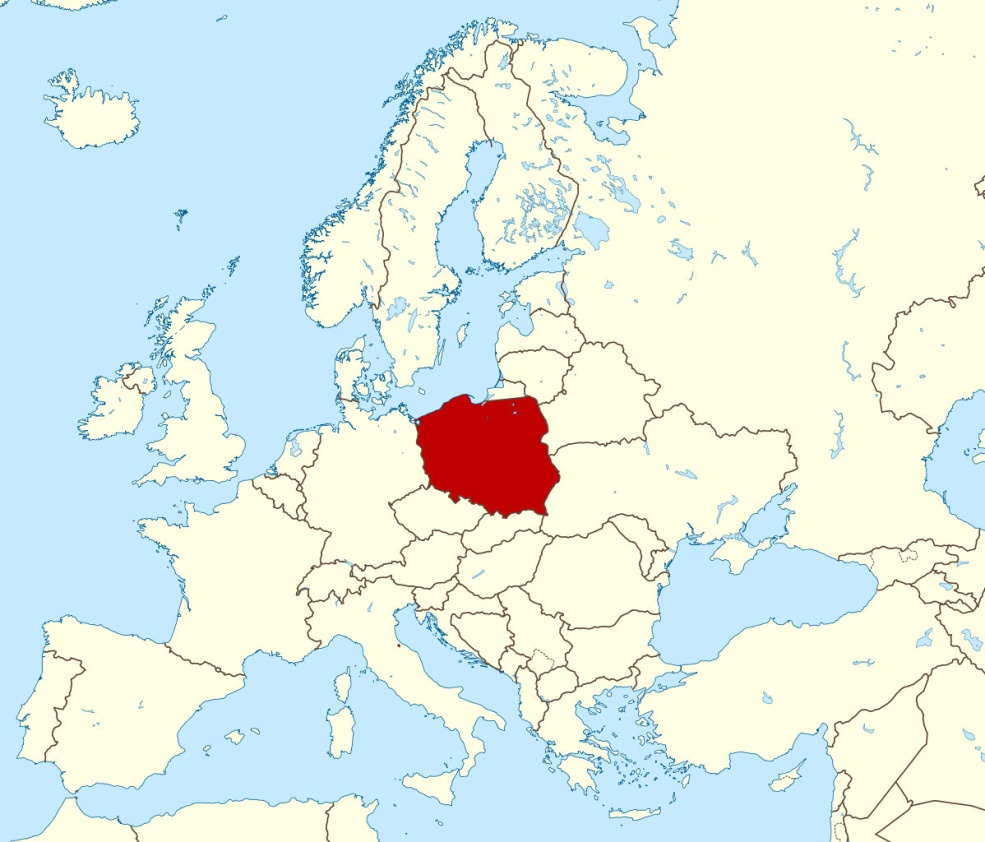 ЧЕХИЯ
Уровень образования, продолжительность жизни и объём ВВП на душу населения в Чешской Республике очень высок, что обуславливает тот факт, что она занимает 28 место в мире по уровню ИРЧП
		Чешская Республика с площадью около 79 тыс. км2, занимая центральное место в Европе с населением 10,3 млн человек и имея торговые прочные связи со странами-соседями, особенно с Федеративной республикой Германией является страной индустриального типа и имеет достаточно высокий уровень жизни. 
		Чехия выделяется развитым машиностроением. Эта отрасль дает около половины всего экспорта, в машиностроении занята треть всех промышленных рабочих страны. В международной торговле машинами и оборудованием Чехии принадлежит одно из первых мест.
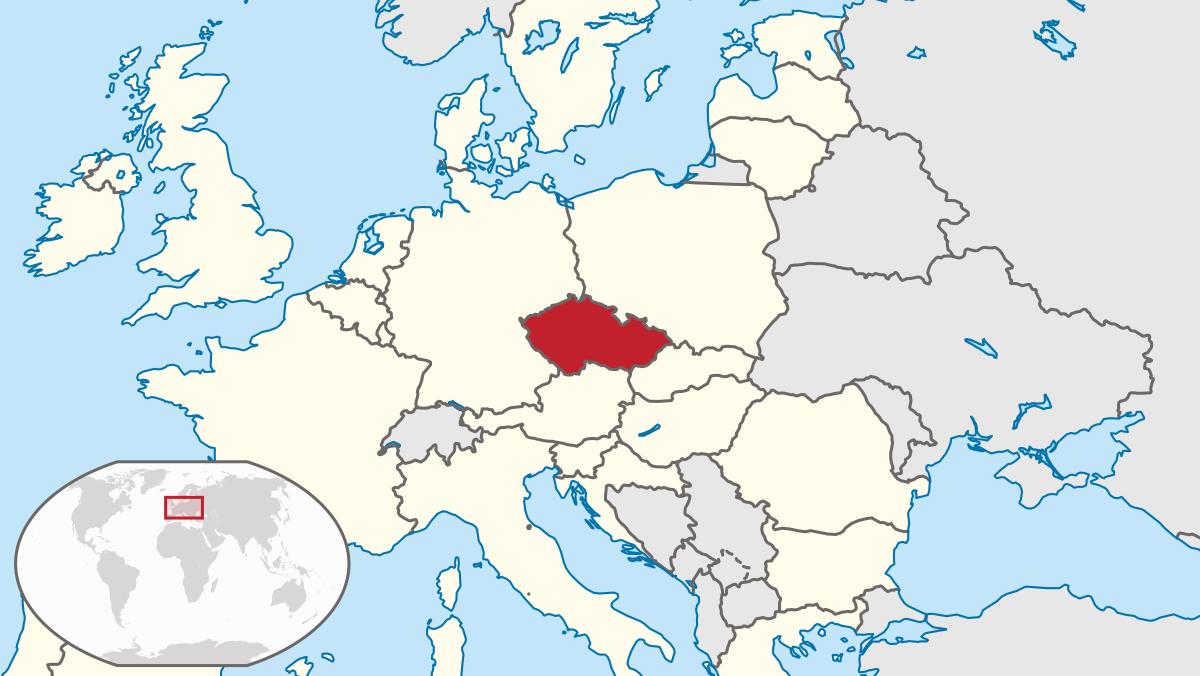 ИТАЛИЯ
Италия — страна с высокоразвитой промышленностью, составляющей основу ее экономики, и разнообразной сферы, некоторые отрасли которой имеют мировое значение. По ВВП на душу населения Италия несколько опережает Великобританию, но уступает Германии, Франции и богатым малым европейским странам. В значительной мере Италию тянет назад до сих пор не решенная проблема Юга, но есть и другие проблемы крайне неравномерного экономического развития разных частей страны. 
		Хотя более 60% экономически активного населения занято в сфере услуг, все же ведущее положение в ее хозяйстве занимает промышленность.
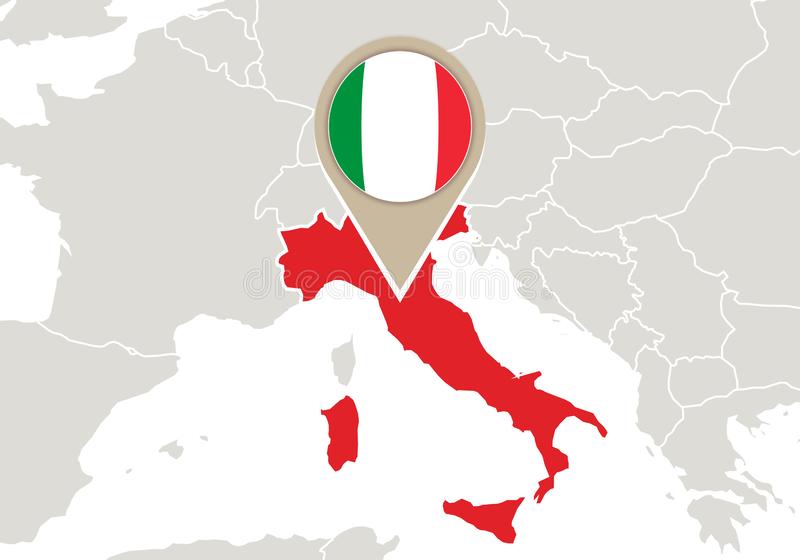 НОРВЕГИЯ
Норвегия представляет собой высокоразвитую, индустриальную страну, характеризующуюся открытой экономикой, ориентированной на экспорт. Являясь одной из наиболее богатых стран мира, страна также занимает первые места по уровню и продолжительности жизни, здоровью нации и жилищным условиям. Высокий уровень материального благосостояния частично объясняется богатством природными ресурсами, а также включением Норвегии в процесс индустриализации в Западной Европе. Широкомасштабная торговля и контакты с другими странами обеспечили норвежской промышленности основу для развития экономики. Огромные инвестиции в производственное оборудование, высокий уровень образования, а также богатый технический и организационный опыт в промышленности и управлении также способствовали росту.
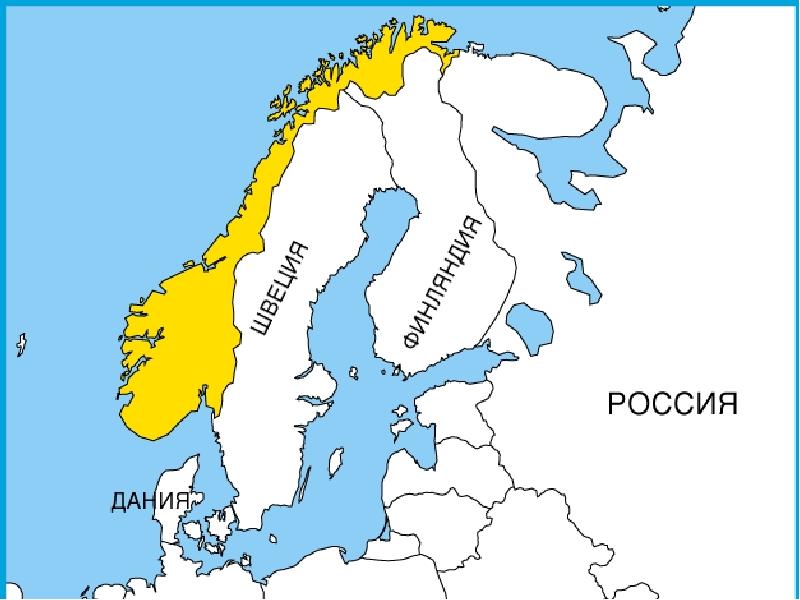 ШВЕЙЦАРИЯ
Экономическая система Швейцарии — одна из самых стабильных среди всех национальных экономик мира. Средний уровень доходов населения этой страны значительно превышает среднемировой показатель. Благодаря долгосрочному монетарному обеспечению и тщательному соблюдению банковской тайны именно в этой стране инвесторы со всего мира в наибольшей мере уверены насчёт безопасности своих финансов, потому экономика Швейцарии сильно зависит от инвестиций из-за рубежа. По причине малой площади территории страны, а также развитой специализации труда основные отрасли экономики Швейцарии — торговля и производство. Эта страна — мировой лидер в сфере очистки золота.
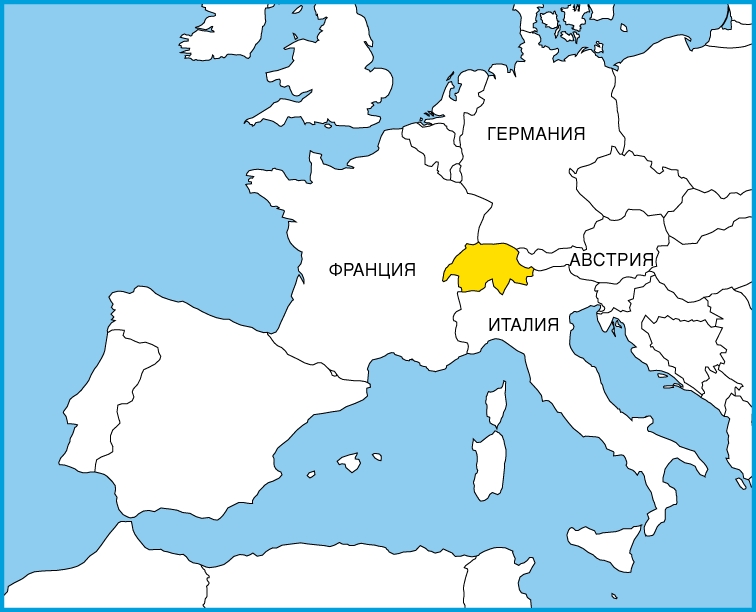 МНОГОПРИЗНАКОВАЯ КЛАССИФИКАЦИЯ СТРАН ЕВРОПЫ
Менее развитые
Среднеразвитые
Более развитые
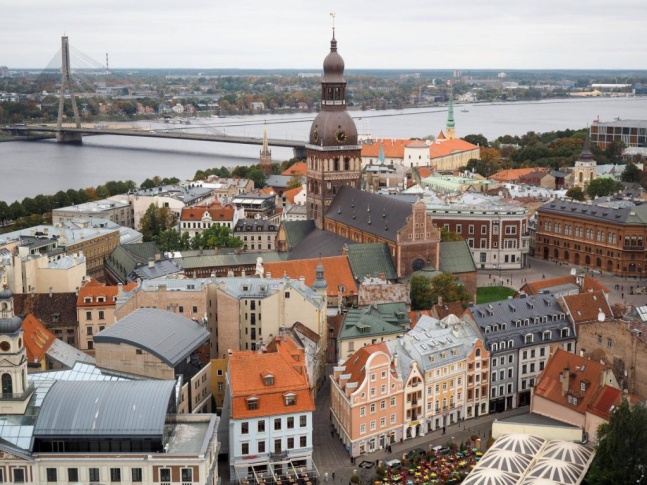 ЛАТВИЯ
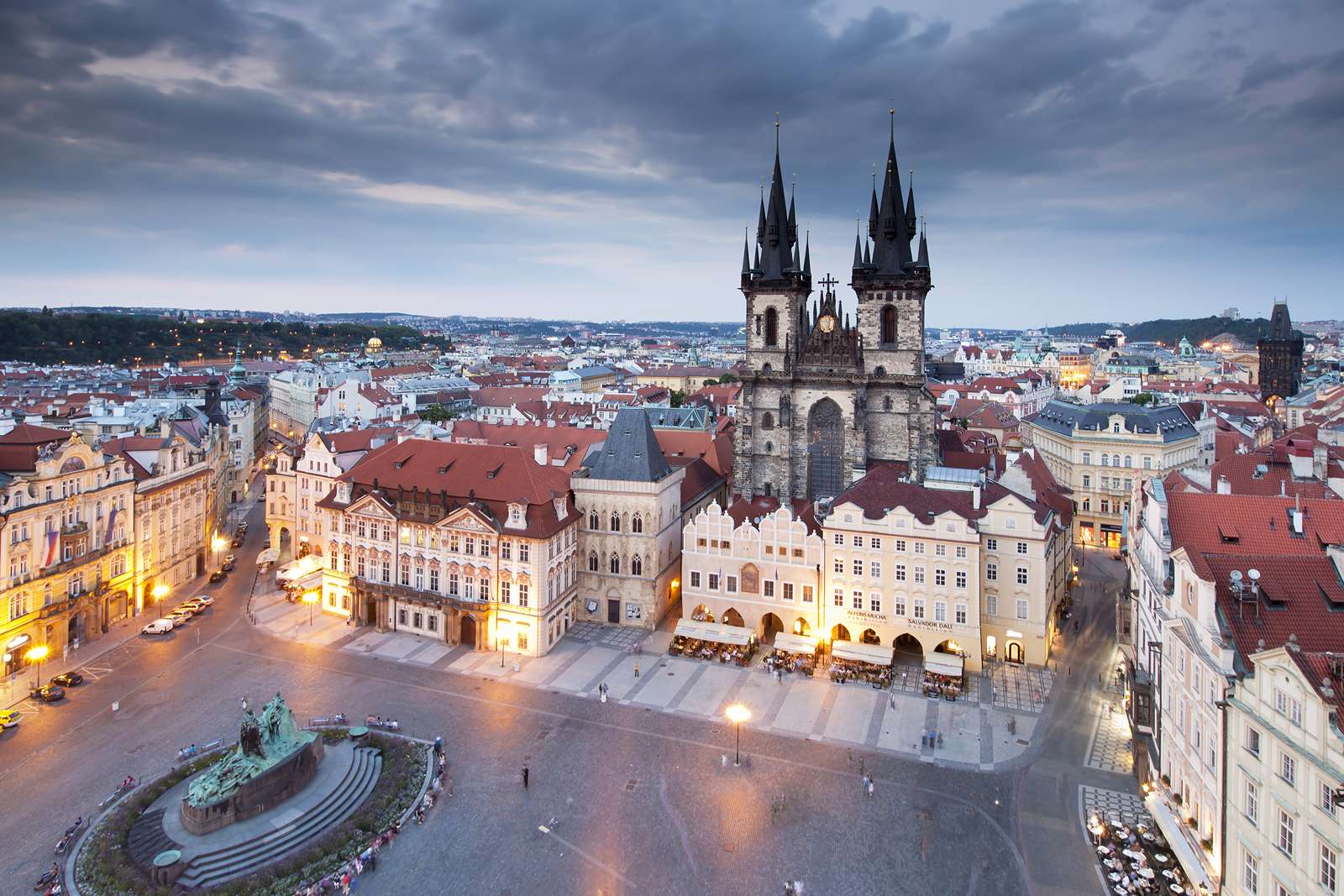 ЧЕХИЯ
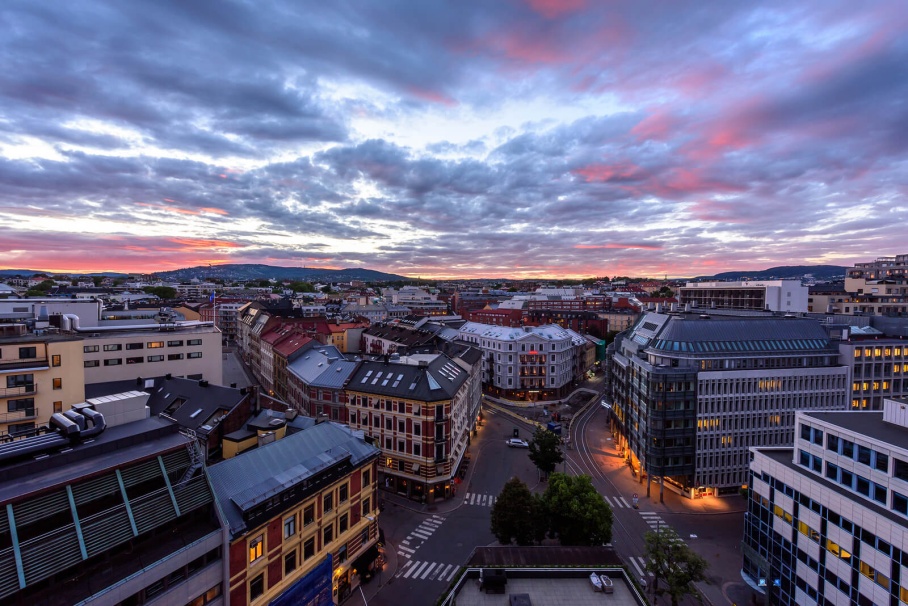 НОРВЕГИЯ
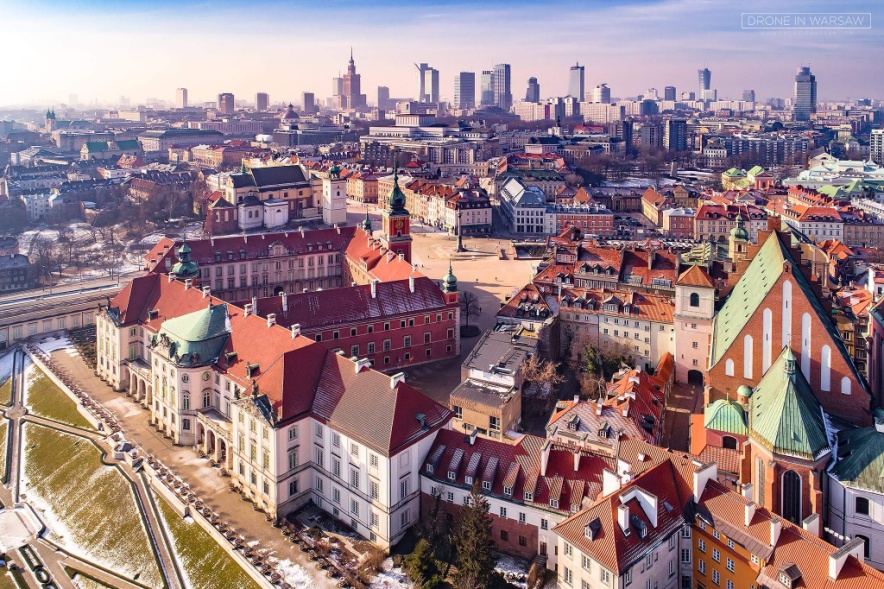 ПОЛЬША
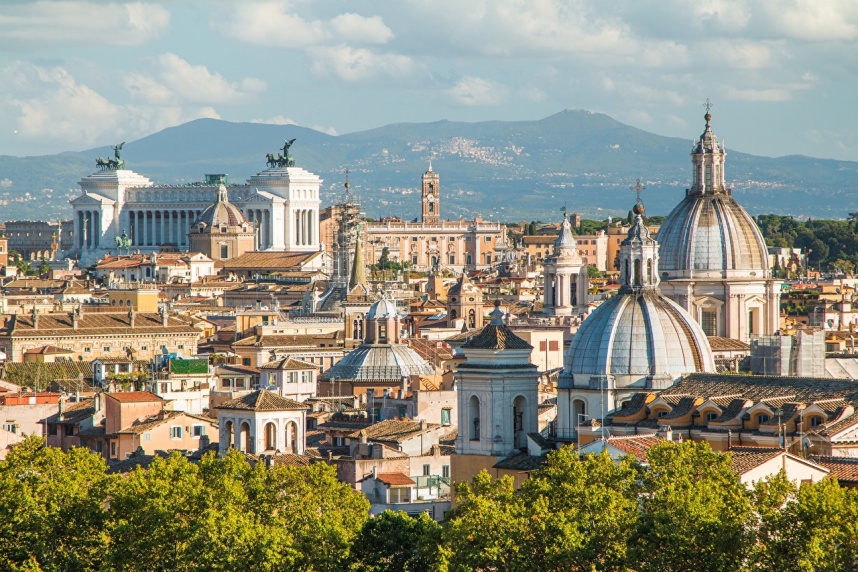 ИТАЛИЯ
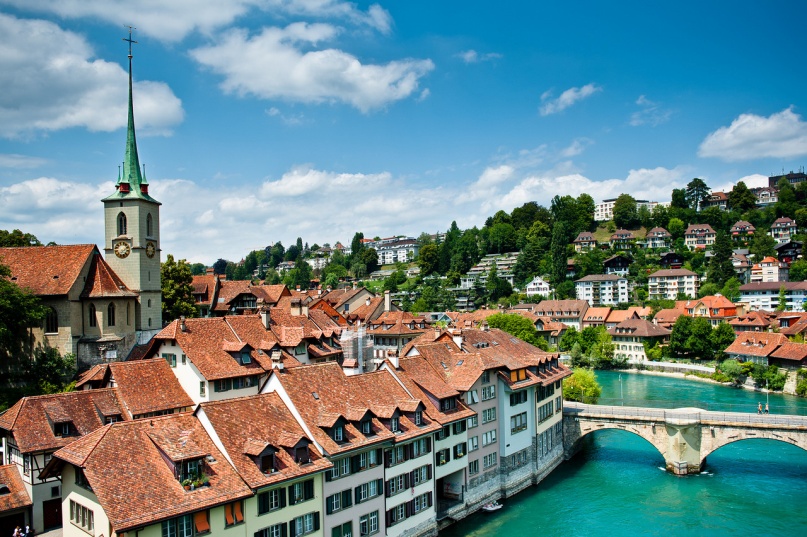 ШВЕЙЦАРИЯ
Леонтьева Александра
Плотникова Кристина
Новокрещенова Кристина
Кошкина Татьяна
Многопризнаковая классификация стран Европы